Муниципальное бюджетное учреждение дополнительного образования«Детская музыкальная школа № 2 эстрадно-духового оркестра»Елабужского муниципального района Республики Татарстан
ПРЕЗЕНТАЦИЯ
к уроку музыкальной литературы
в 6 классе на тему:
«Жизнь и творчество великого русского композитора П.И.Чайковского»
Выполнил: преподаватель
					музыкально-теоретических
					дисциплин Васильева Елена Ивановна
					


г. Елабуга, 2015
Петр Ильич Чайковский великий русский композитор и дирижёр
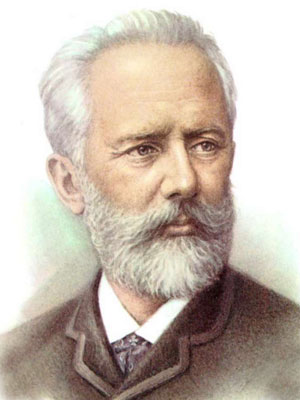 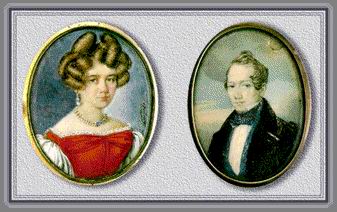 Отец композитора - Илья Петрович Чайковский – горный инженер, был директором завода.
Мать композитора - Александра Андреевна  Ассиер – дочь обрусевшего француза. Она играла на фортепиано и органе.
П.И.Чайковский имел двух
сестёр и четырёх братьев.
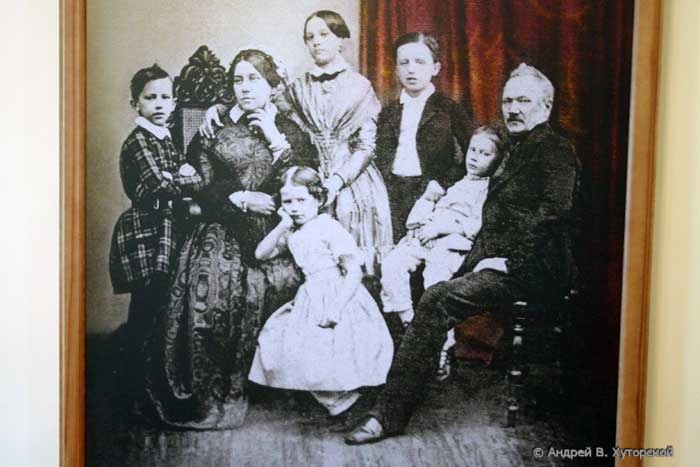 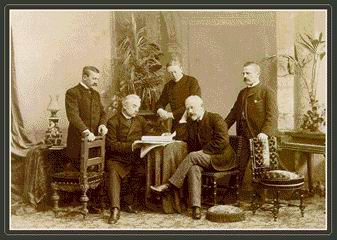 П.И.Чайковский в г. Санкт-Петербург
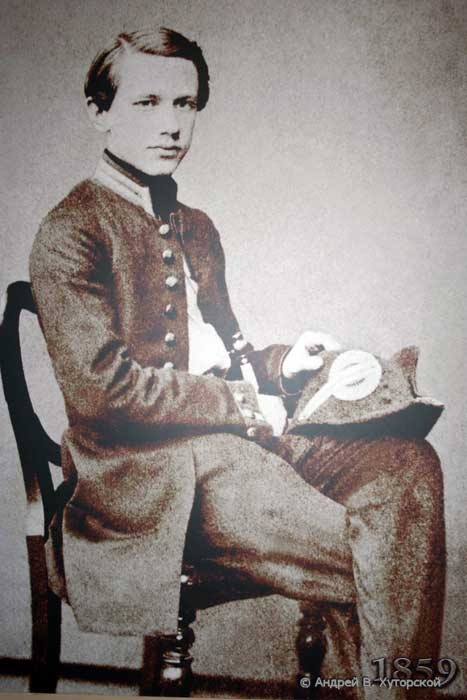 1850 – 1859
УЧЁБА
в Училище правоведения
Здесь П.И.Чайковский получил хорошее общее и музыкальное образование. Его учителем по хоровому дирижированию был Г.Я.Ломакин
1859 – 1860
СЛУЖБА
в департаменте Министерства юстиции
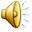 П.И.Чайковский в г. Санкт-Петербург
1860 – 1862
УЧЁБА в музыкальных классах при Русском музыкальном обществе
1862 – 1865
УЧЁБА в Петербургской консерватории у педагогов Н.Зарембы, А.Рубинштейна
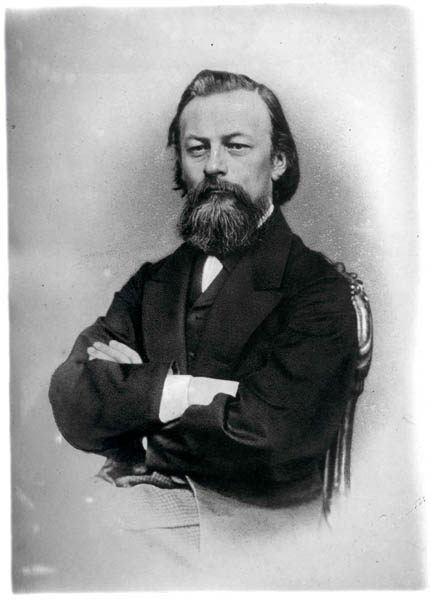 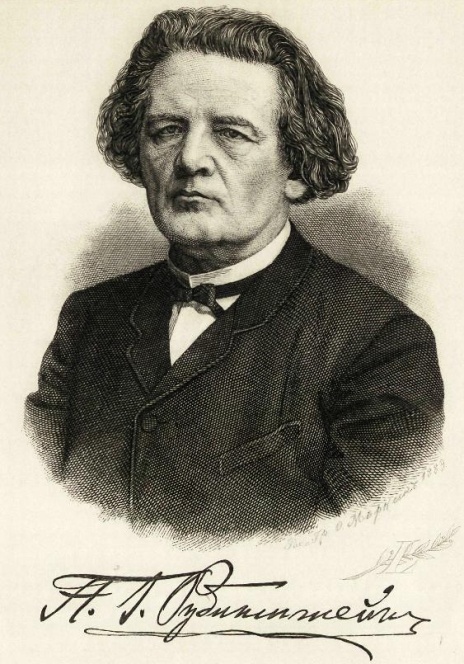 Николай Иванович Заремба – русский муз. теоретик, педагог и композитор
Антон Григорьевич Рубинштейн – основатель (в 1862 г.), директор первой в России консерватории в г.Санкт-Петербург
1868 год
г. Москва
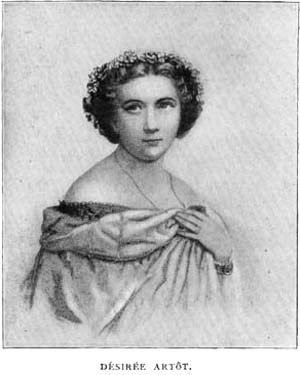 В Москву приехала итальянская оперная труппа. Среди её певиц выделялась Дезире Арто, обладательница яркого голоса и драматического таланта. Между певицей и Чайковским вспыхнуло взаимное чувство. Но неожиданно Арто вышла замуж за испанского певца. Пётр Ильич глубоко переживал этот разрыв.
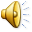 П.И.Чайковский в г. Москва
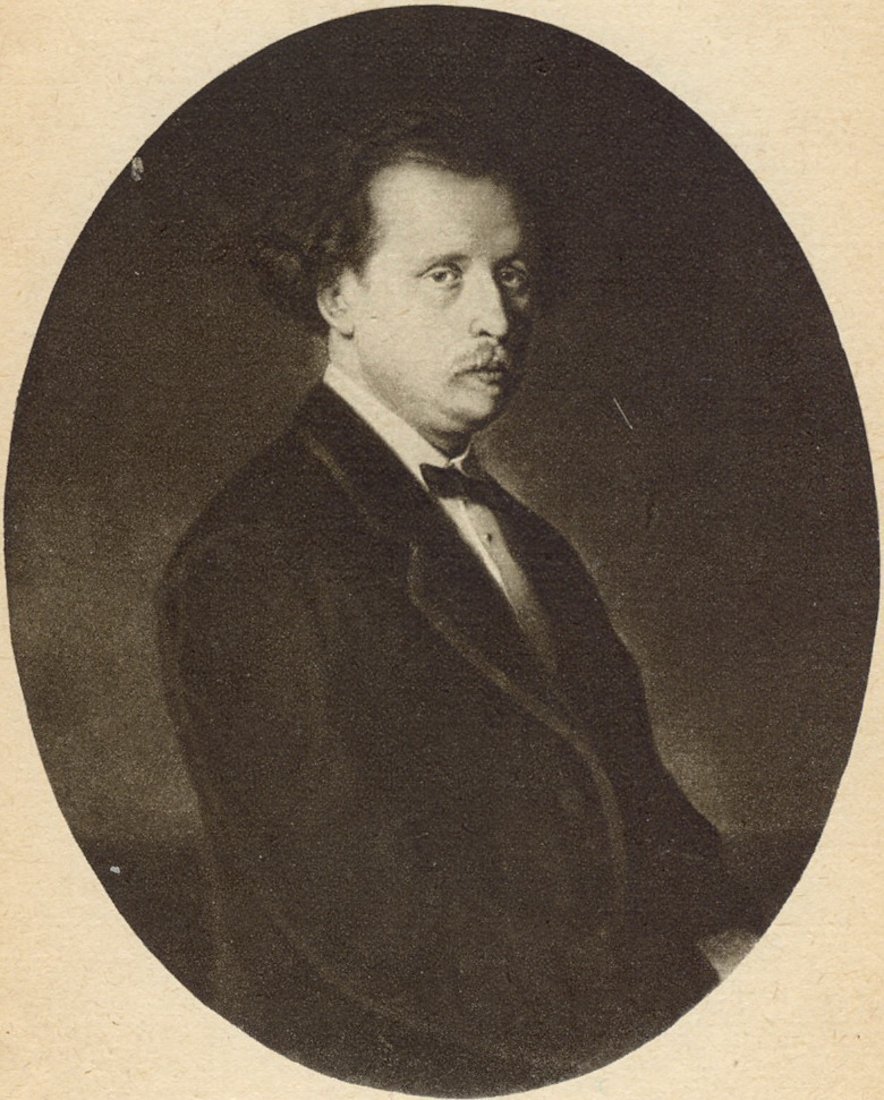 Николай Григорьевич Рубинштейн – основатель (в 1866 г.), директор Московской консерватории
Вариации на тему  рококо
для виолончели
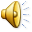 П.И.Чайковский в Каменке
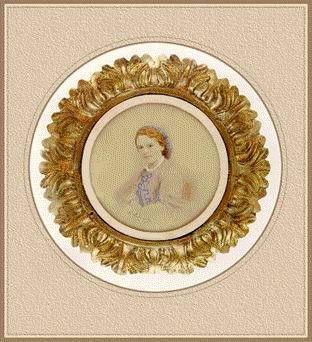 Летние каникулы П.И.Чайковский проводил в имении Каменка на Украине, где жила его сестра А.И.Давыдова с семьёй.
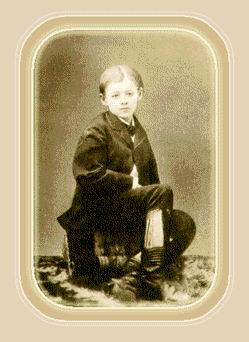 Сестра П.И.Чайковского – Александра Ильинична Давыдова (вышла замуж за декабриста Льва Васильевича Давыдова)
Любимый племянник П.И.Чайковского Владимир Львович Давыдов (ему композитор посвятит
шестую симфонию)
Здесь на лоне южной природы композитор создал много произведений: фортепианный цикл «Времена го  , ,«Ната-вальс», оперы «Воевода», «Опричник», отдельные части симфоний (Первой, Второй, Третьей)
фортепианный цикл «Времена года»
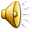 Середина 1870-х годов
Расцвет творчества П.И.Чайковского
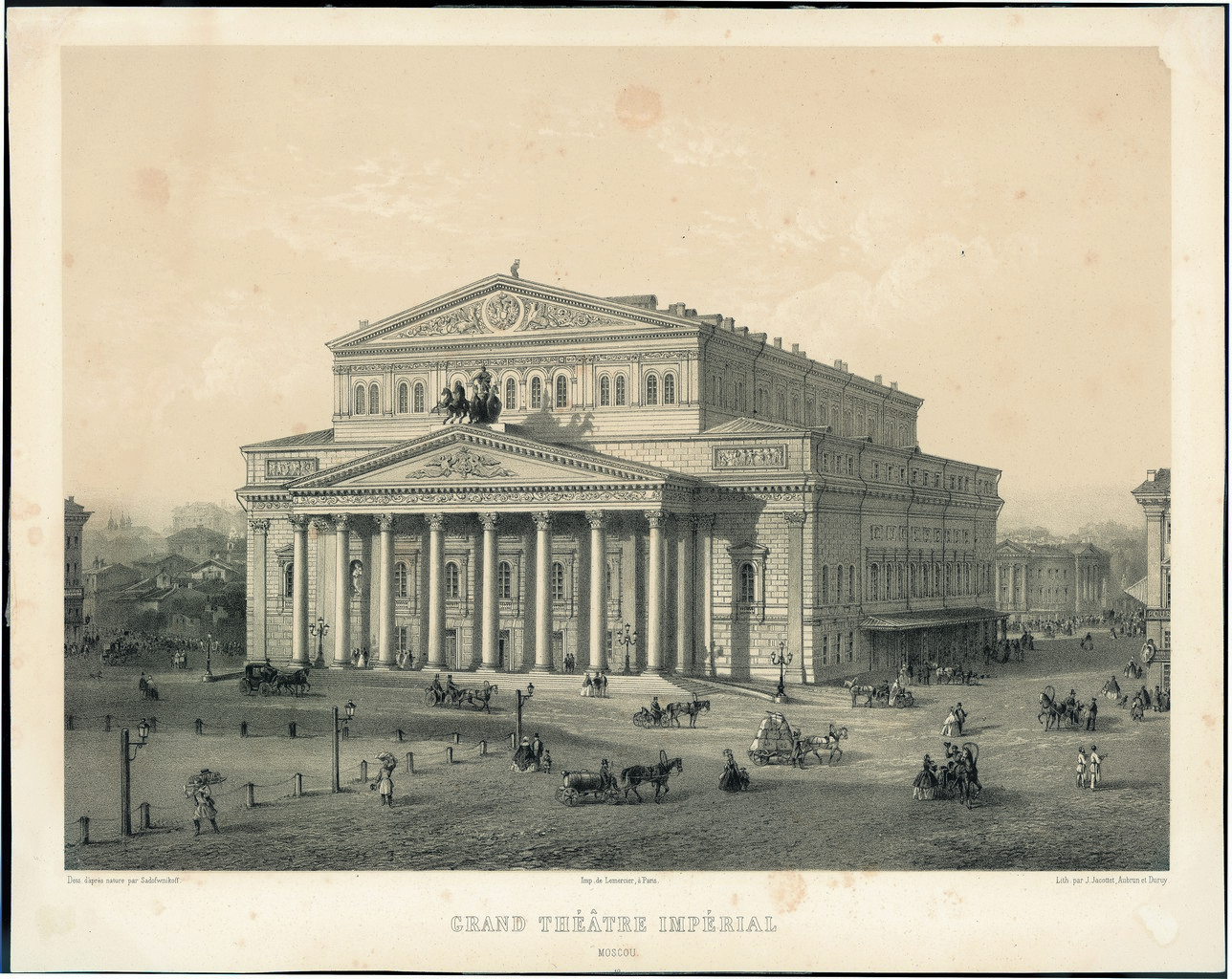 В этот период  композитор создал такие шедевры, как опера «Евгений Онегин», 4 симфония, балет «Лебединое озеро», первый концерт для фортепиано с оркестром, концерт для скрипки с оркестром.
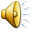 1877 год
Женитьба П.И.Чайковского
П.И.Чайковский женился на бедной девушке Антонине Ивановне Милюковой. Неудачная женитьба расстроила творческие планы Чайковского. Композитор тяжело заболел и по настоянию врачей уехал за границу.
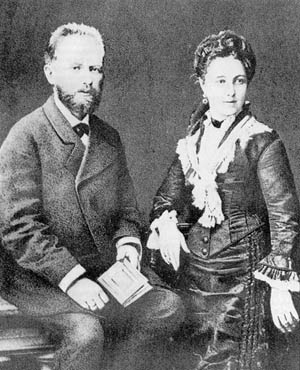 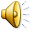 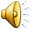 1877 – 1890
Дружба с Надеждой фон Мекк
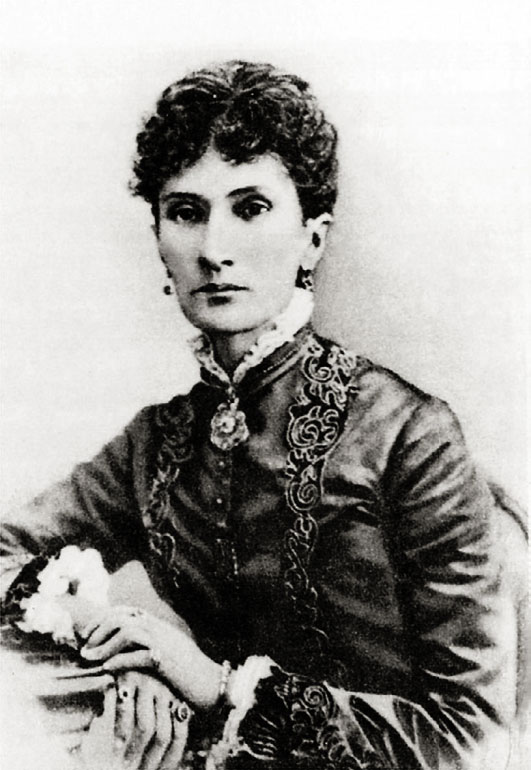 Надежда Филаретовна фон Мекк – вдова крупнейшего железнодорожного магната, наследница миллионного состояния. Она была поклонницей музыки П.И.Чайковского, его материальной и психологической поддержкой. Они никогда не были знакомы лично, общались только в письмах. Ей композитор посвятил
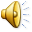 4 симфонию.
1877 – 1884 
Годы странствий П.И.Чайковского
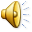 1885 год
Начало последнего периода
творчества П.И.Чайковского
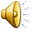 1885 – 1887
П.И.Чайковский в селе Майданово под Москвой
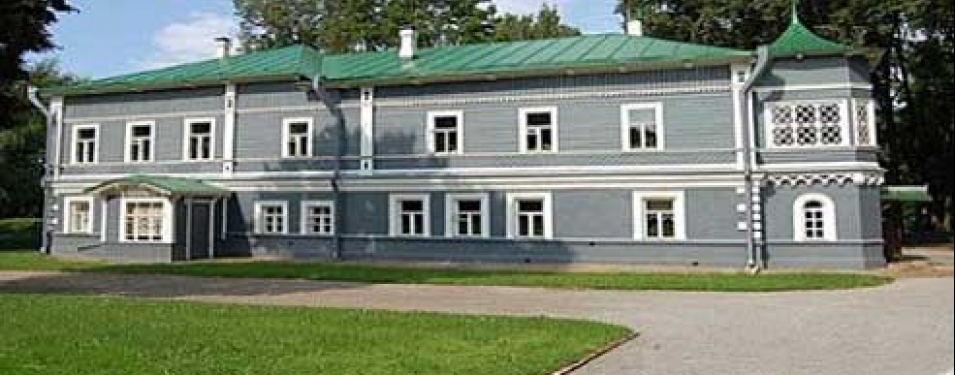 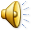 1888 – 1891
П.И.Чайковский в селе Фроловское
под Москвой
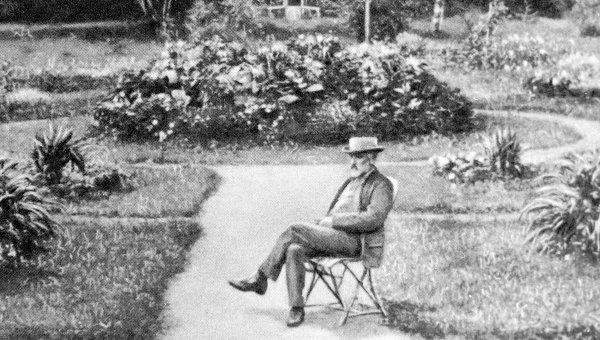 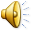 1892 – 1893
П.И.Чайковский в Клину
Под Москвой
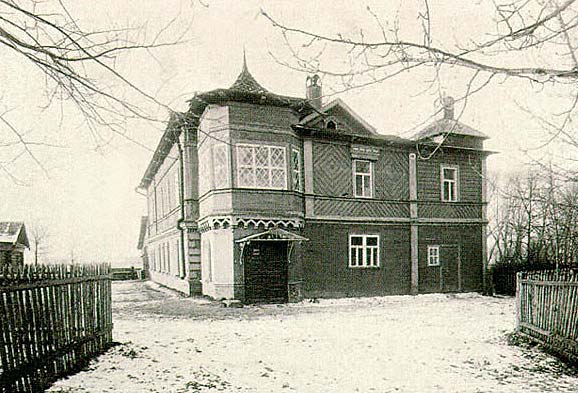 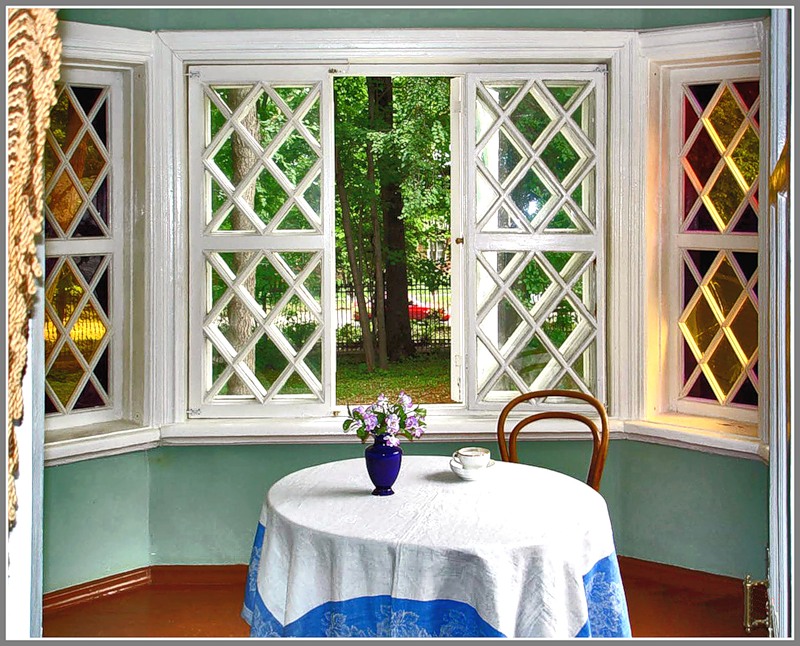 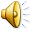 Музеи П.И.Чайковского
Дом-музей
в Воткинске
Дом-музей
в Клину
Памятник П.И.Чайковскому в Клину
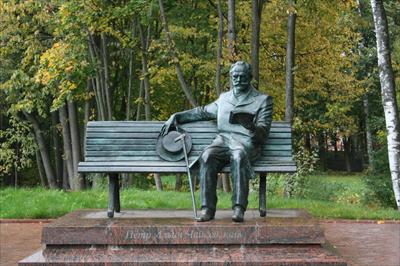 Музыкальная угадай-ка
Задание на закрепление нового материала:
прослушать музыкальный отрывок (по порядку с 1 по 10) и значок звукового файла перенести в нужную ячейку напротив названия музыкального произведения (на интерактивной доске).
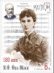 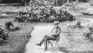 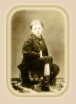 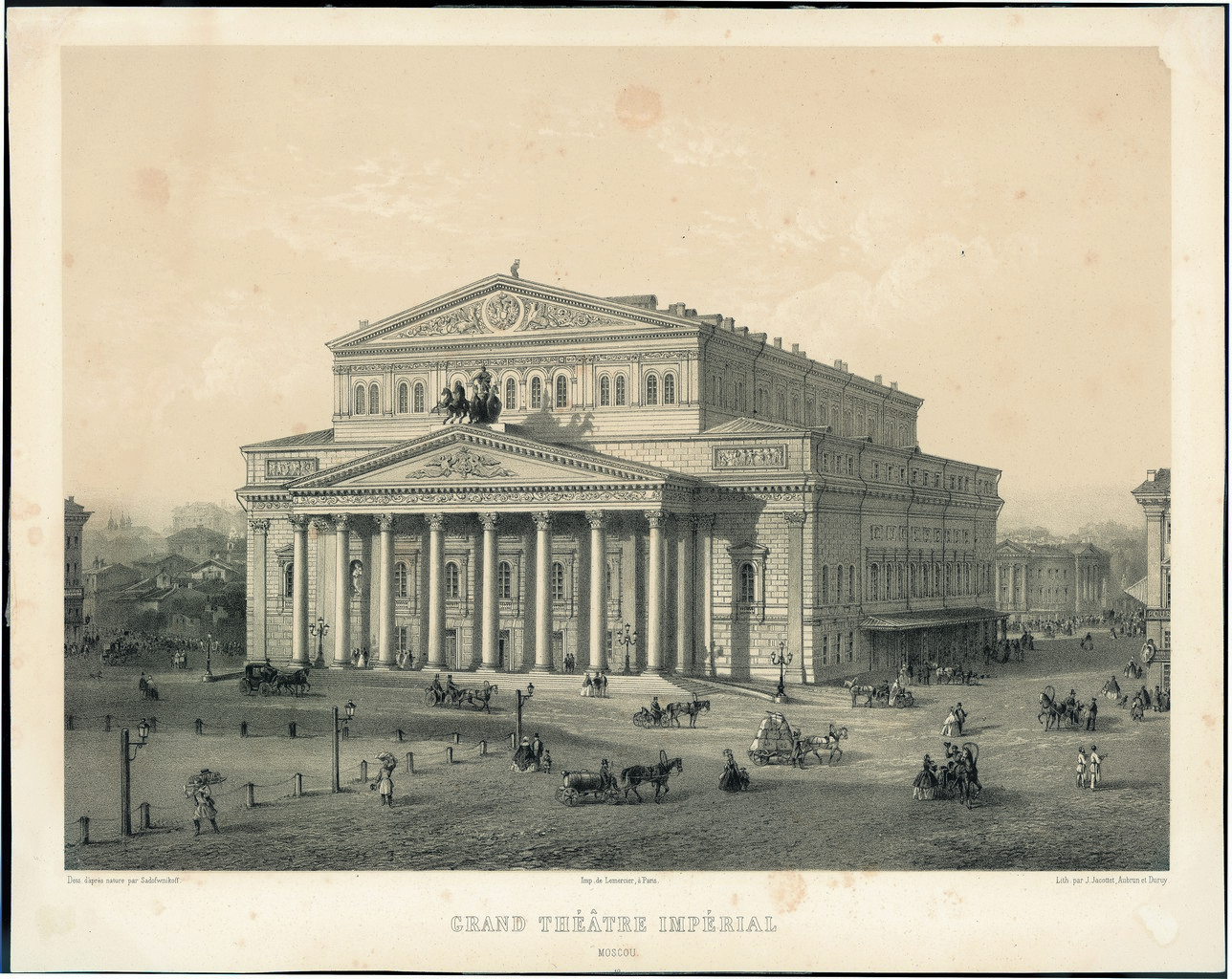 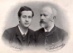 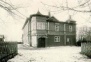 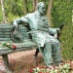 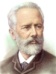 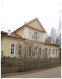 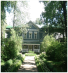 Музыкальный тест
Задание на закрепление материала:
ответьте на следующие вопросы,
выбрав правильный ответ
(на интерактивной доске).
П.И. Чайковский – это великий:
Где родился П.И.Чайковский:
В каком училище учился П.И.Чайковский:
Какую консерваторию закончил П.И.Чайковский:
В какой консерватории работал П.И.Чайковский:
Учитель П.И.Чайковского:
«Спящая красавица», «Щелкунчик», «Лебединое озеро» написаны в жанре
«Евгений Онегин», «Пиковая дама» – это:
Сколько балетов написал П.И.Чайковский:
Где находятся музеи П.И.Чайковского:
СПИСОК ИСПОЛЬЗОВАННОЙ ЛИТЕРАТУРЫ
Васина-Гроссман В.А. Книга о музыке и великих музыкантах: Маленькая энциклопедия. – М.: Дет. лит., 1986. – 192 с.
Давыдова К. Чайковский в Клину. - М.: Советская Россия, 1976.
Осовицкая З.Е., Казаринова А.С. Музыкальная литература: Учебник для ДМШ: Первый год обучения. – М.: Музыка., 2004. – 224 с.
Разумовская О. К. Русские композиторы. – М.: Айрис-пресс, 2007. – 176 с.
Смирнова Э. Русская музыкальная литература: для 6-7 кл. ДМШ: Учебник. – М.: Музыка, 1999. – 141 с.
Шорникова М. Музыкальная литература: русская музыкальная классика: третий год обучения: учеб. пособие. – Ростов на Дону: Феникс, 2010. – 283 с.